ECE ILLINOIS plasma screen template
Tips for great slides
No fonts smaller than 24 pt
Aim for no more than 12 elements per slide (includes each word and picture)
Use one, main photo
Save as JPG or PNG
ECE ILLINOIS plasma screen template
Tips for great slides
No fonts smaller than 24 pt
Aim for no more than 12 elements per slide (includes each word and picture)
Use one, main photo
Save as JPG or PNG
ECE ILLINOIS plasma screen template
Tips for great slides
No fonts smaller than 24 pt
Aim for no more than 12 elements per slide (includes each word and picture)
Use one, main photo
Save as JPG or PNG
ECE ILLINOIS plasma screen template
Tips for great slides
No fonts smaller than 24 pt
Aim for no more than 12 elements per slide (includes each word and picture)
Use one, main photo
Save as JPG or PNG
INFO MEETING THIS FRIDAY
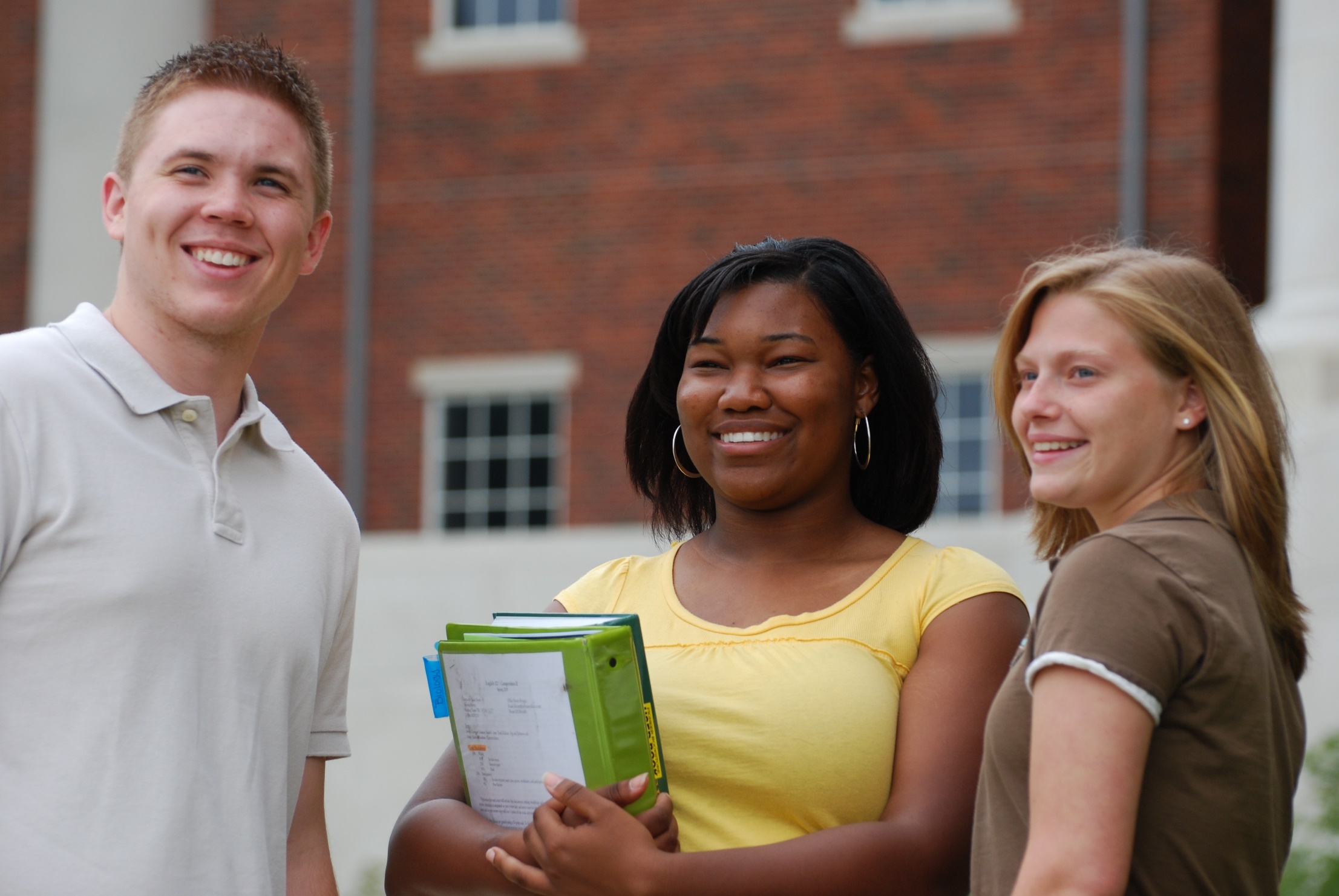 Friday, March 183 p.m.1017 ECEB
Open to all undergrads
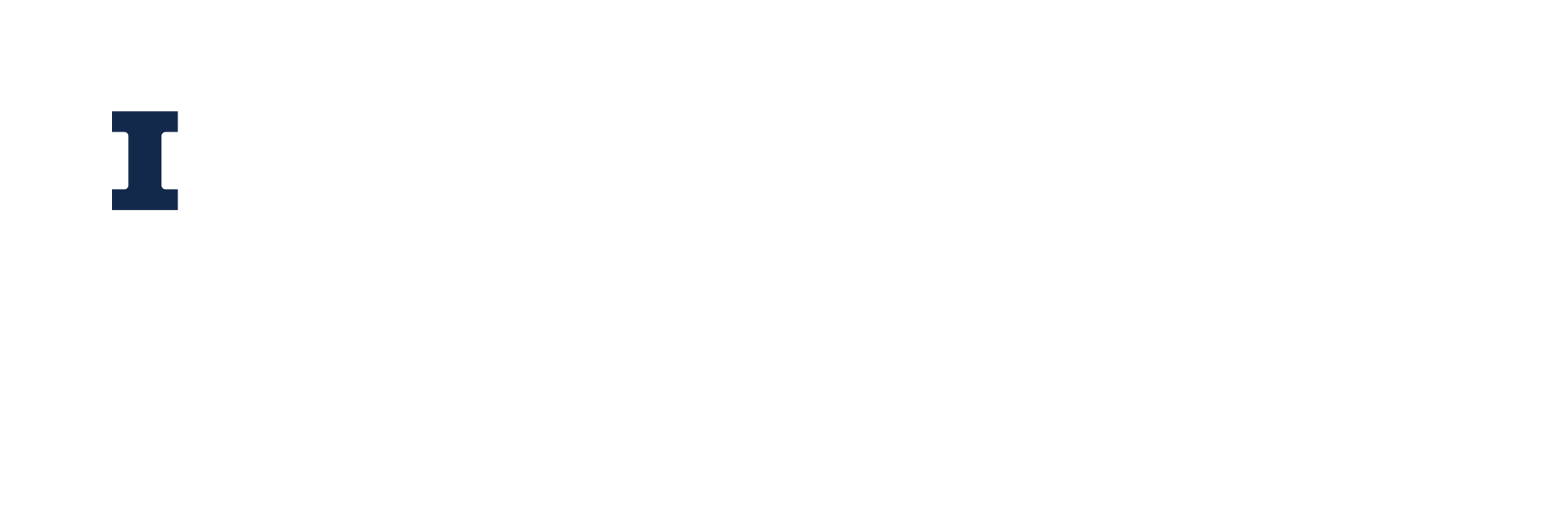 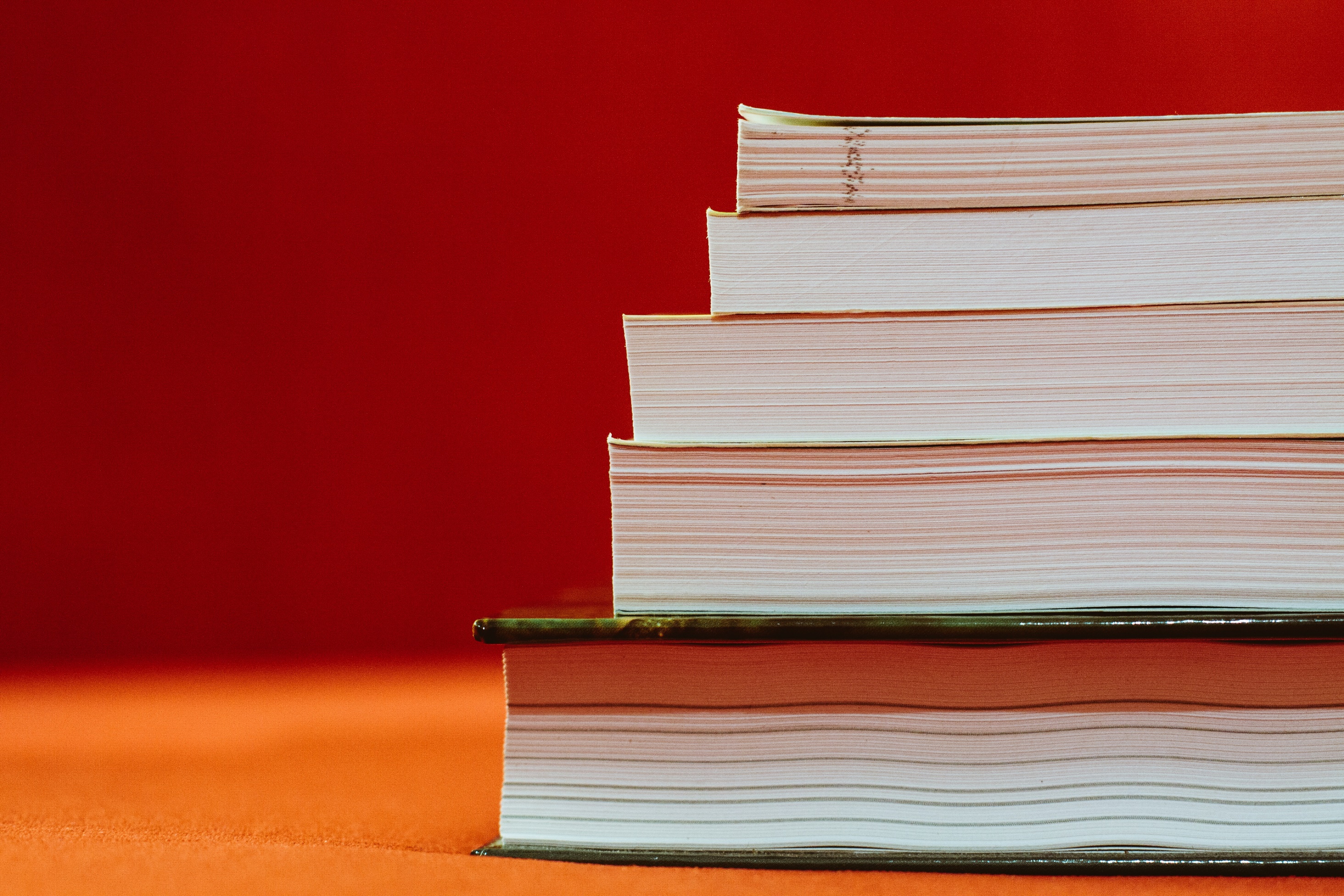 STUDY SESSION
Tuesday, April 1
Meet in ECEB lobby 8 – 11 a.m.

Questions?email@illinois.edu